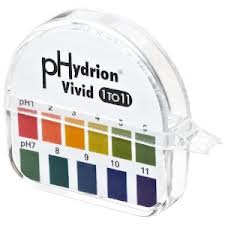 THE NITRAZINE TEST
(PHENAPHTAZINE)
Principle
Hydrion Insta-Check Paper (Nitrazine paper) is a wide range of pH indicator in the pH 0.0 to 13.0 range.  The color changes as pH changes, giving a broad range of colors from yellow to blue.
Nitrazine paper is used in the obstetric area of Short Stay to assist in the diagnosis of pre-term premature rupture of membrane, (PROM or ROM), by testing the vaginal pH of expectant mothers.
Normal vaginal and urinary secretions are ACIDIC while amniotic is ALKALINE.
A fern test will also be performed as part of the evaluation in most cases.
Policy
pH is considered a “waived” analyte in the laboratory, therefore all staff using the nitrazine paper must follow the Waived Testing Policy.
Only nursing and medical staff who have had training will perform the test.
Storage
Hydrion test papers should be stored at room temperature in dry conditions.
Hydrion papers have a shelf life of three years from the date of purchase.
Specimen Collection
Vaginal secretions from the posterior pool are recommended.
Do NOT touch the swab or pH paper to the mucus plug in the cervix.
Test the sample IMMEDIATELY after collection.

Criteria for UNACCEPTABLE Specimen:
Amniotic fluid specimens are estimated to be stable for 2-5 minutes at room temperature.
Contamination with vaginal-cervical mucus, blood, or urine may lead to false positives.
Procedure
Standard Precautions must be adhered by testing personnel
Tear off a strip of Nitrazine paper from the dispenser.
Place a drop of suspected amniotic fluid on the Nitrazine paper.
Compare the resulting color to the paper dispenser’s pH scale.
Record results in the patient chart and point of care test log.
Interpretation of Results
Normal vaginal pH is acidic (below 7.0)
	
POSITIVE Result:
	A pH 6.5-7.5 would indicate that amniotic fluid is present.
	
NEGATIVE Result:
	A pH 6.0 and below indicates that amniotic fluid is not present.
B.  Documentation of Results
	OPD/Nursing and Short Stay
	All results of patient testing must be documented on the test log.
	All results must be entered into RPMS lab package.
	Medical Providers
	EHR users can document patient result in templates specifically developed for point of care testing documentation.
Quality Control
Supplies:  pH calibrating buffers; pH 2.0 and pH 8.0. Store buffers at room temperature.  Buffers are stable until the expiration date on the bottles.
Each new roll of Hydrion Paper must be tested with both levels of before before use and biweekly thereafter.
Add one drop of buffer to Hydrion paper.
Compare color to the paper dispenser’s pH scale.  The pH must be within 0.5 units of the designated pH to be acceptable.
If controls are out of range, do NOT report any patient results until corrective action has been taken.
Repeat the procedure.
Repeat using a new Hydrion paper.
Documentation of Patient and QC Results
POCT personnel performing the pregnancy test must document patient results on the patient result log.
The test log must also include the date of testing, testing personnel initials, provider, sign or symptom, patient initials, patient’s medical record number and EHR entry.
All patient and performance control results must be entered into EHR or RPMS.
Interfering Substances and Limitations
Specific Performance Characteristics:
	The Nitrazine paper measures pH values generally to within 1.0 pH in the range of 2.0-8.0 visually. 
Interferences:
The nitrazine test is highly sensitive but not very specific. Most studies report a 5% false-positive rate and a 1% false-negative rate.
False-positive results may occur from specimen contamination due to heavy vaginal discharge, blood, cervical mucus, semen, alkaline urine, and soap. 
False-negative results can be produced by prolonged rupture of membranes(longer than 24 hours) or when only a small quantity of fluid has leaked.
DID YOU KNOW?
DEFINITIONS:
PROM-premature rupture of membranes
ROM-rupture  of membranes
COMPETENCE-the ability to do something well, measured against a standard, especially acquired through experience or training.
WAIVED TEST-A test regarded as being so simple that it would require a special talent NOT to perform it correctly.